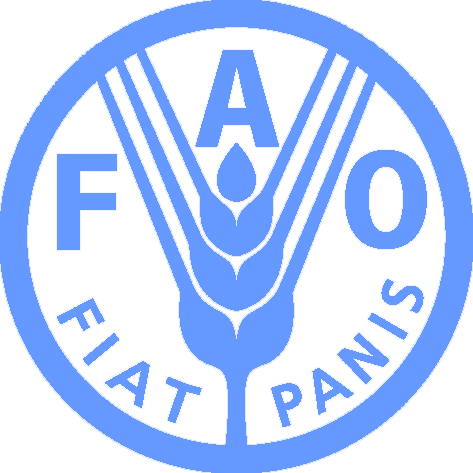 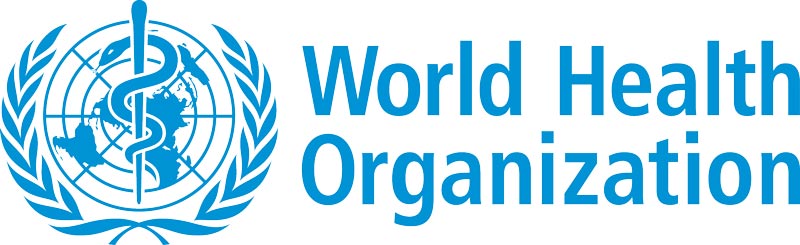 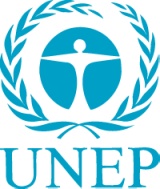 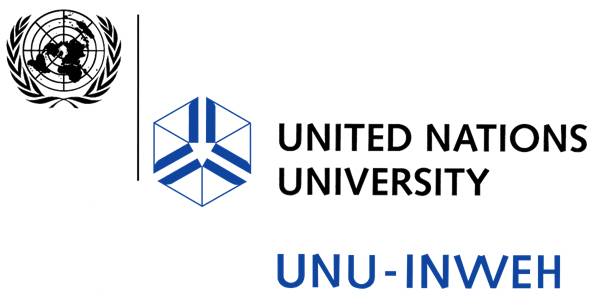 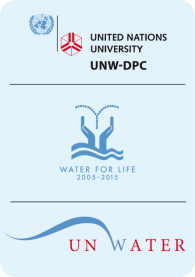 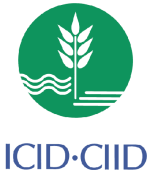 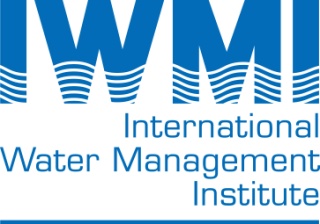 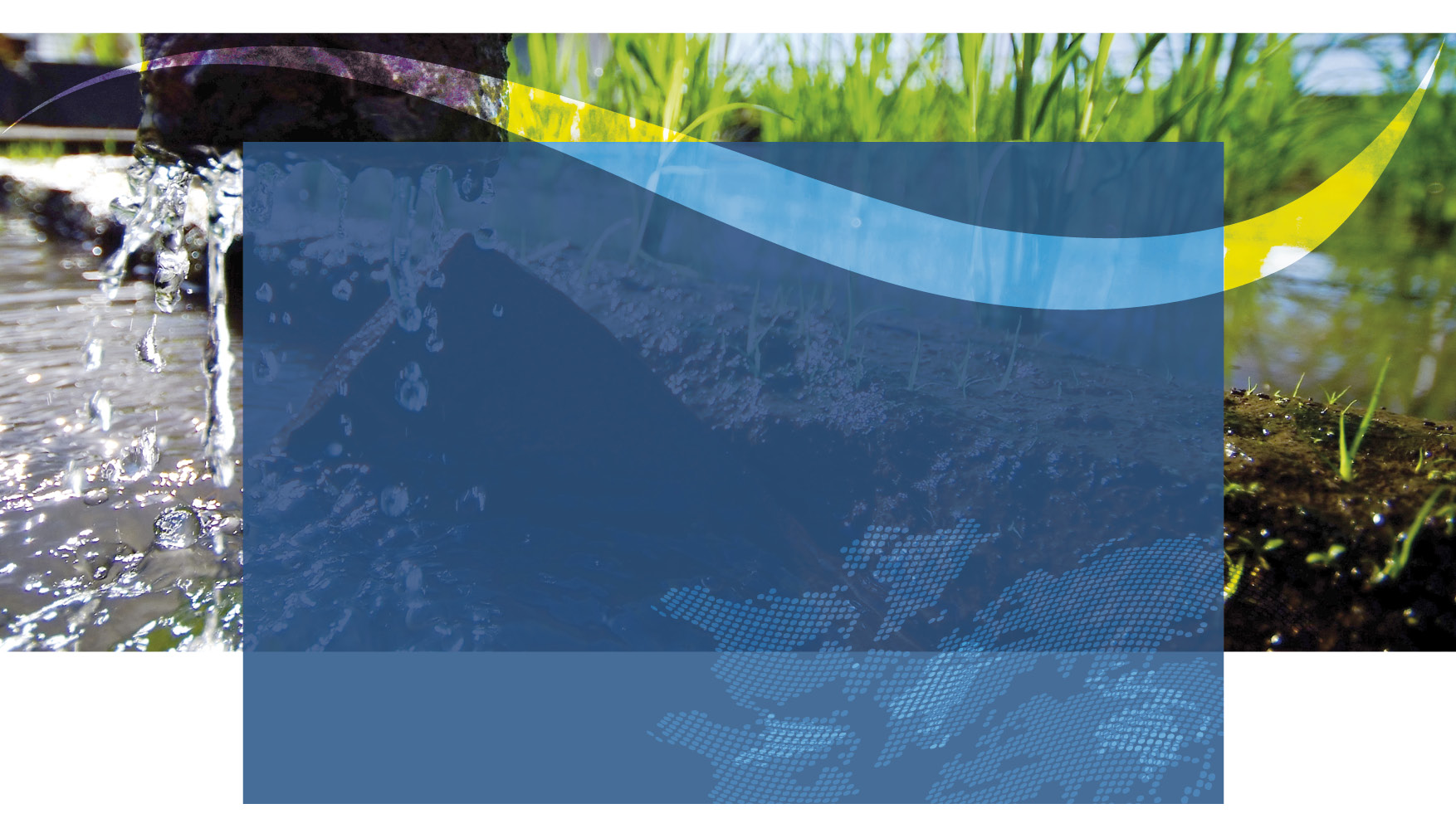 UN-Water Project on
Safe Use of Wastewater in Agriculture
Safe Use of Wastewater
In Agriculture
Africa ∙ Asia ∙ Latin America
Recap of the International Kick-off, previous Regional Workshops; Scope of the 4th Regional Workshop
1st Regional Workshop for Francophone Africa
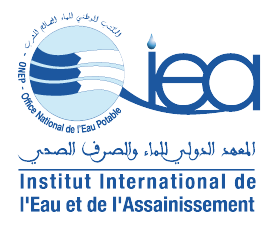 18-19 February 2012
Palais de Congr‘es, Room „Fez“
Dr. Jens Liebe, UNW-DPC
1
“Wastewater” is a resource
Wastewater use can …
…reduce pressure on freshwater resources
…improve food production, nutritional status
…save fertilizers and energy
How can member states be supported in addressing Safe Use of Wastewater in Agriculture?
Population growth and urbanization
(1980-2011)
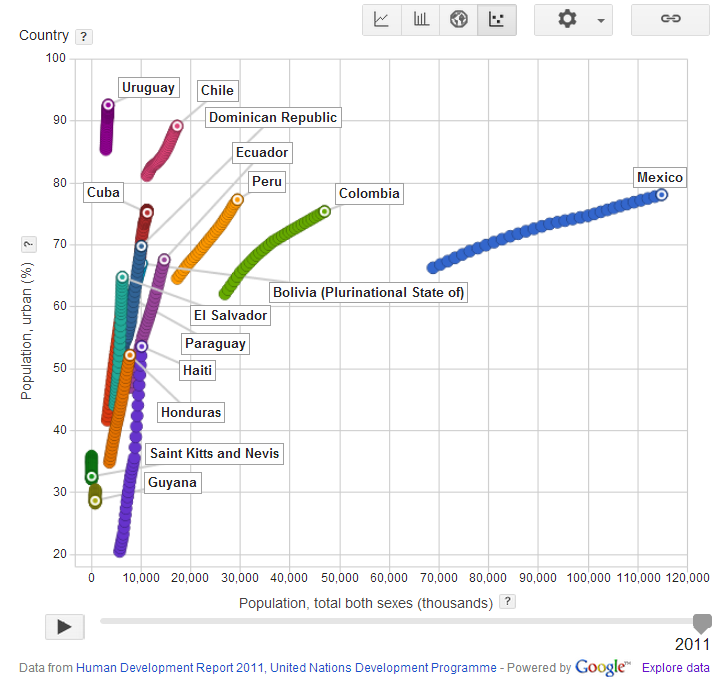 Goal
Qualified people in key organizations to formulate the right policies and 
put into practice the safe use of wastewater in agriculture.


 Materials and methods
 Dissemination strategy
 Capacity building action plan
Systems
Organizations
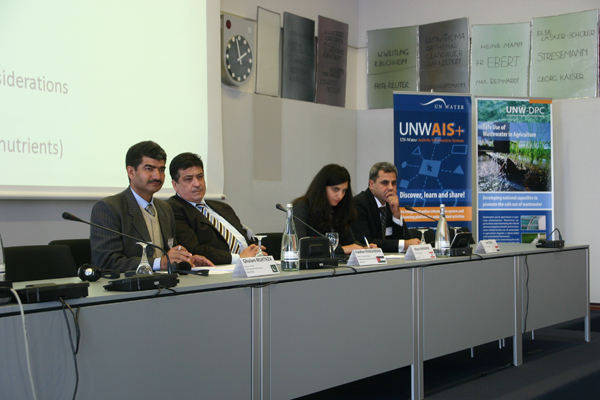 Individuals
Phases of capacity building at the individual/organization level
Phase I: 
Individual Capacity Needs Assessment (CNA)
Phase II: 
International workshop
November 2011
National Reports
Gap Assessment
Phase III: 
Regional workshops
February 2012 to March 2013
Implementation of Recommended Actions
New CNA at the intitution/system level
Phase IV: 
Wrap-up workshop
May 2013
Capacity building action plan at the individual/organization level
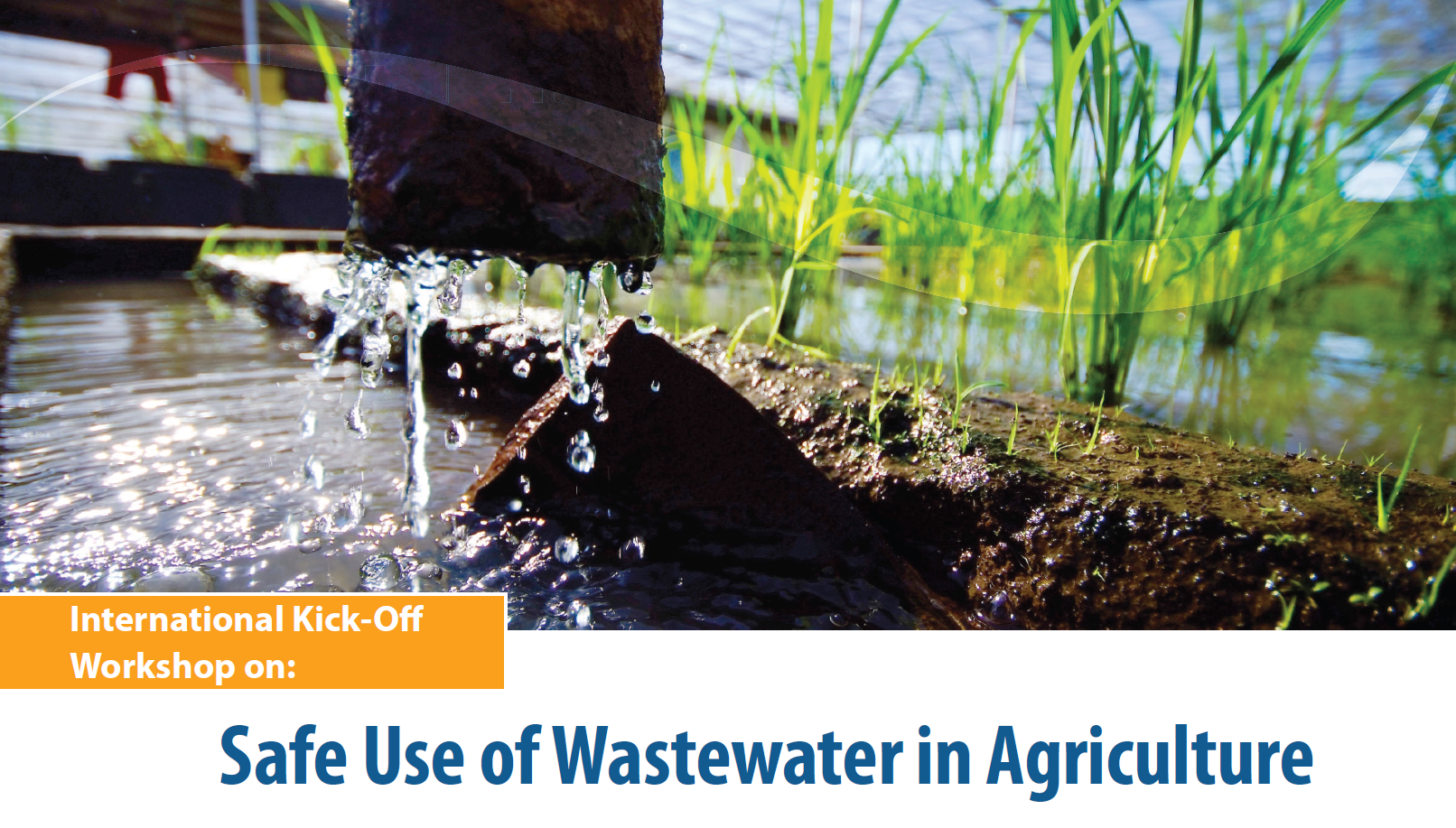 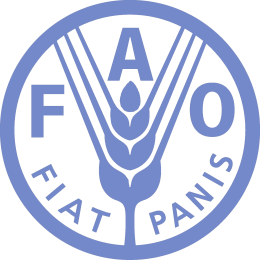 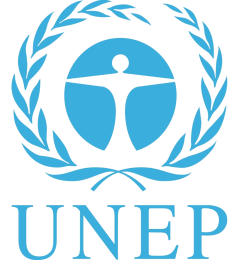 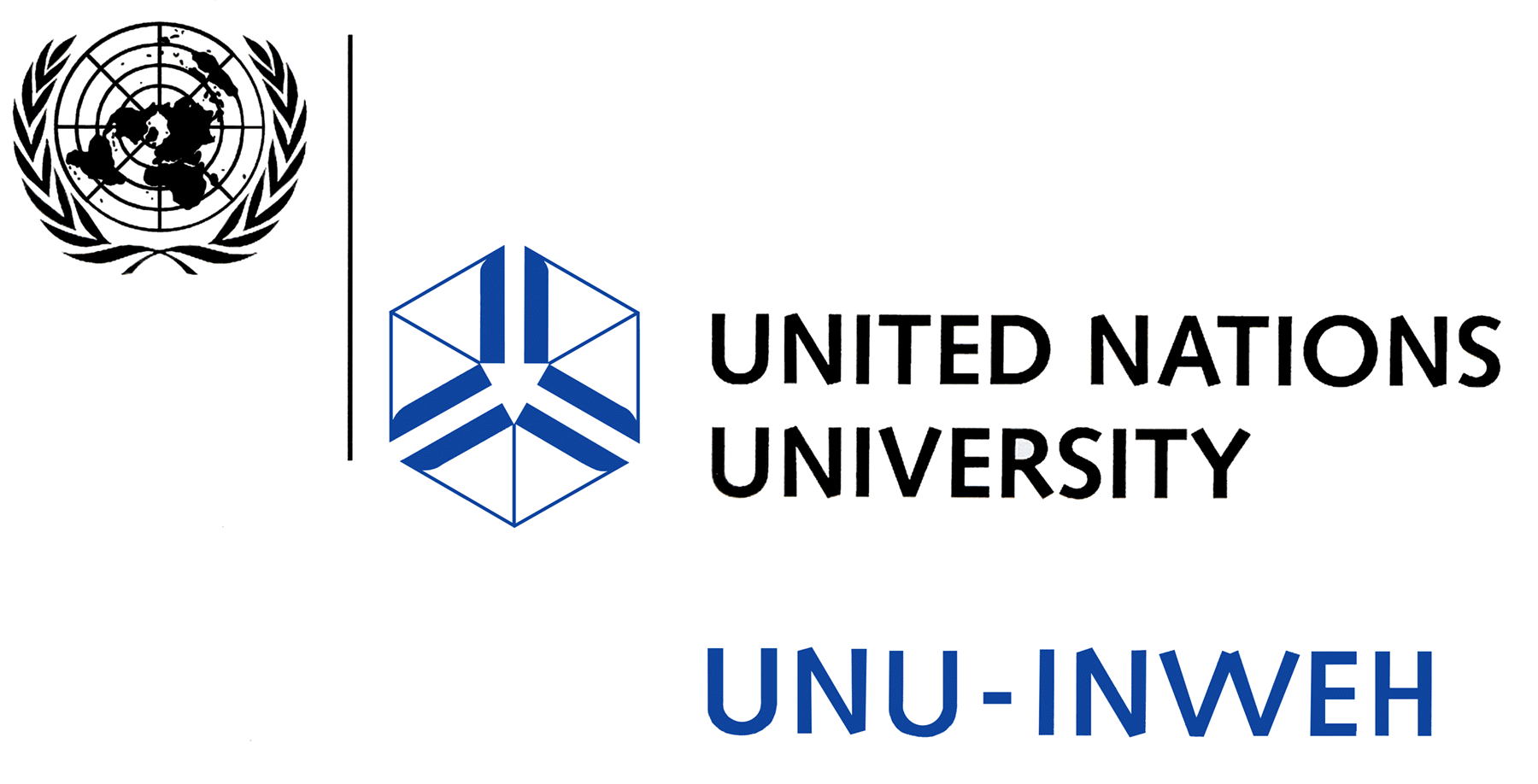 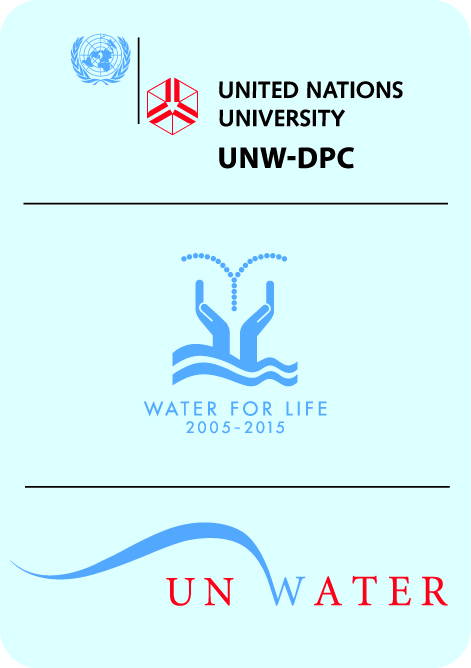 November 2011, Bonn, Germany
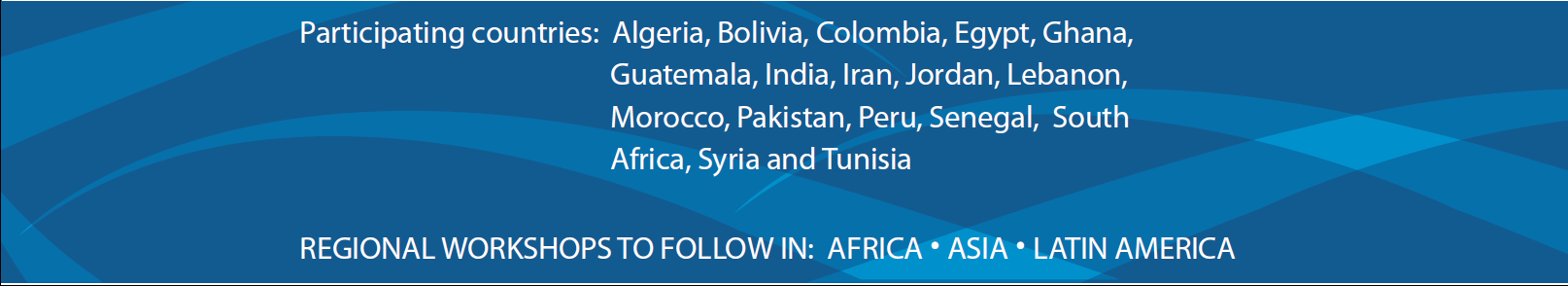 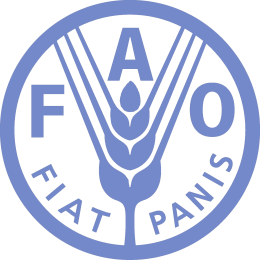 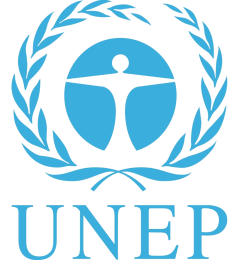 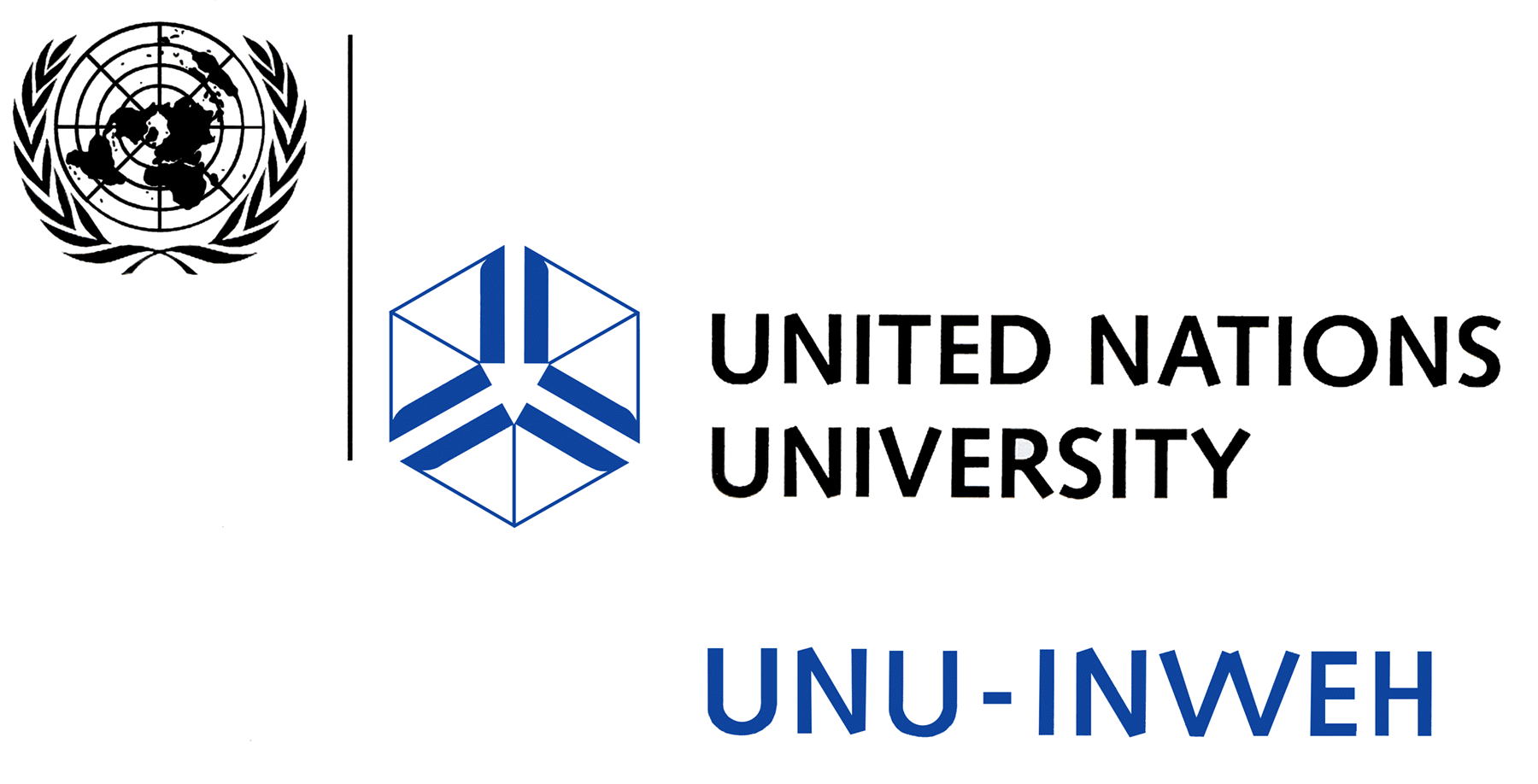 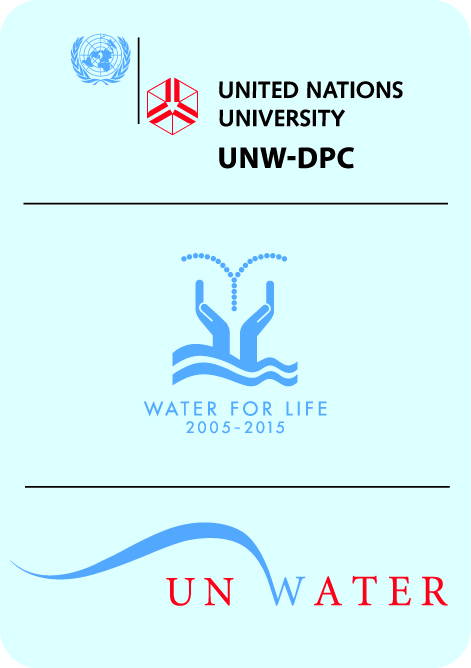 Knowledge & capacity needs:  Latin America Group
high
medium
low
none
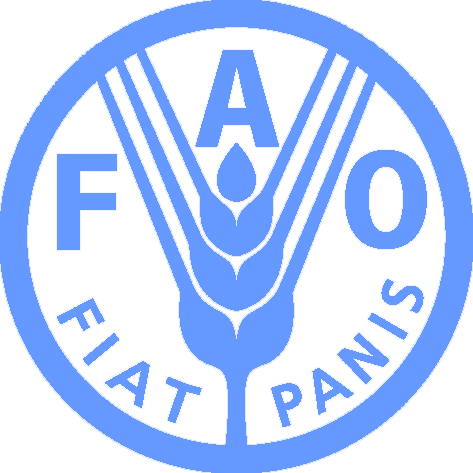 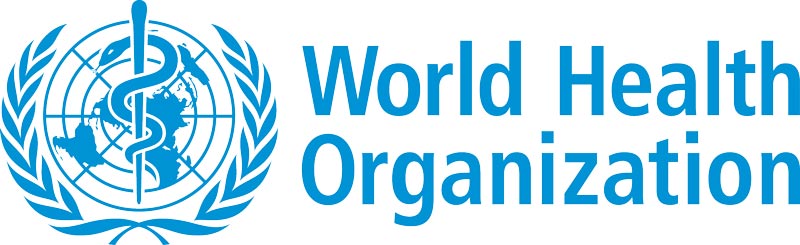 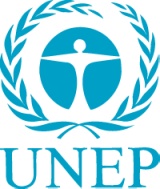 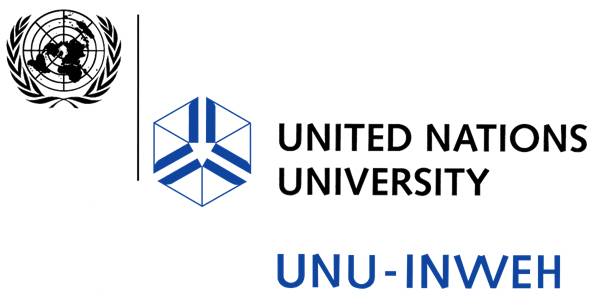 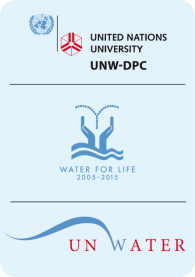 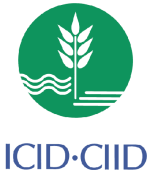 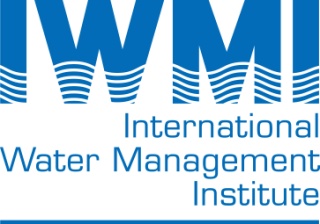 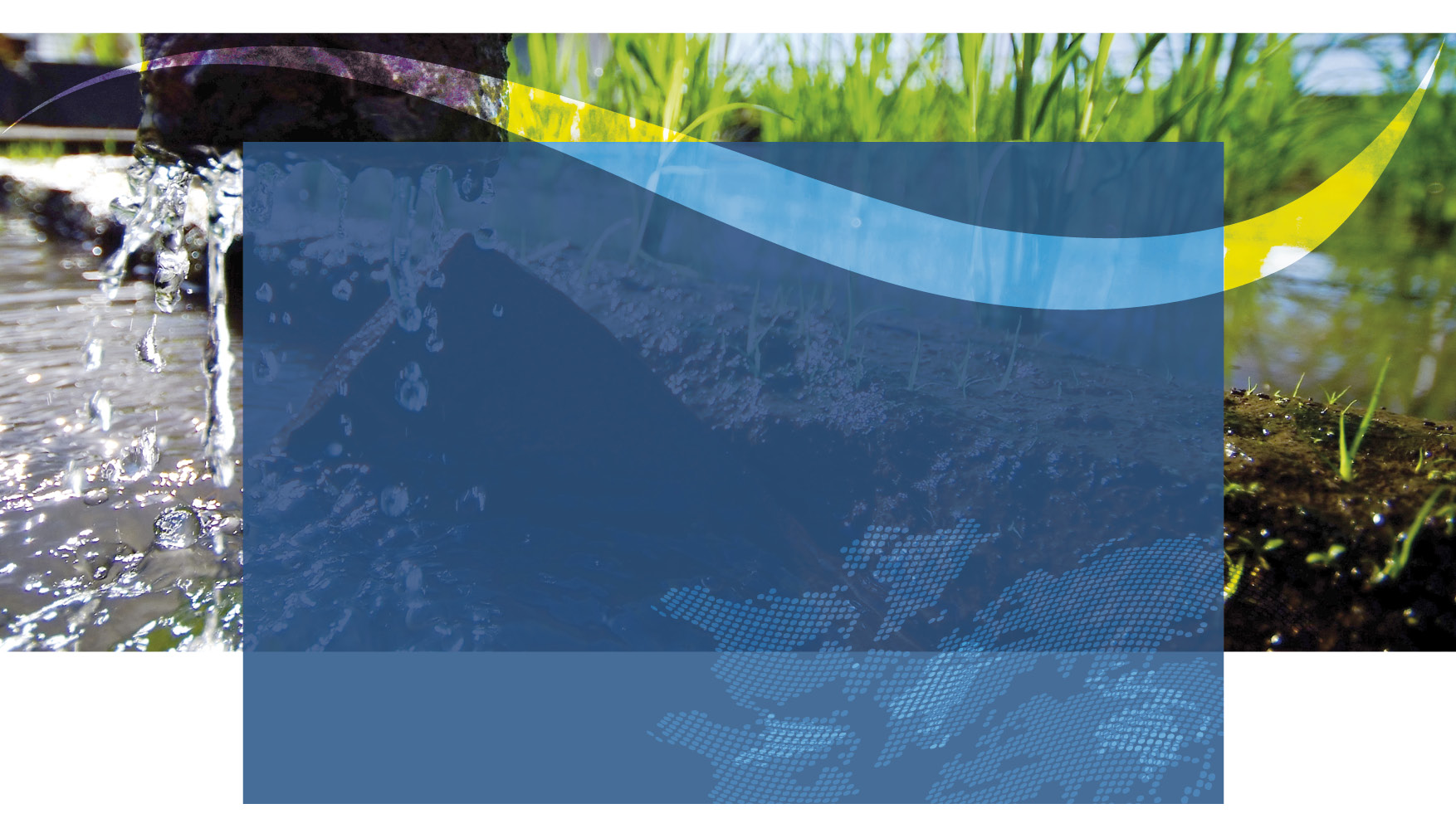 UN-Water Project on
Safe Use of Wastewater in Agriculture
Safe Use of Wastewater
In Agriculture
Regional Workshops
1st Regional Workshop for Francophone Africa
Francophone & Northern Africa
South, West & Central Asia
Anglophone Africa
Latin America & the Caribbean
Pacific & South-East Asia
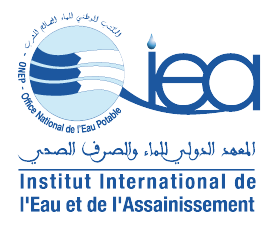 18-19 February 2012
Palais de Congr‘es, Room „Fez“
8
2nd Regional Workshop
South, West & Central Asia
1st Regional Workshop
Francophone & Northern Africa
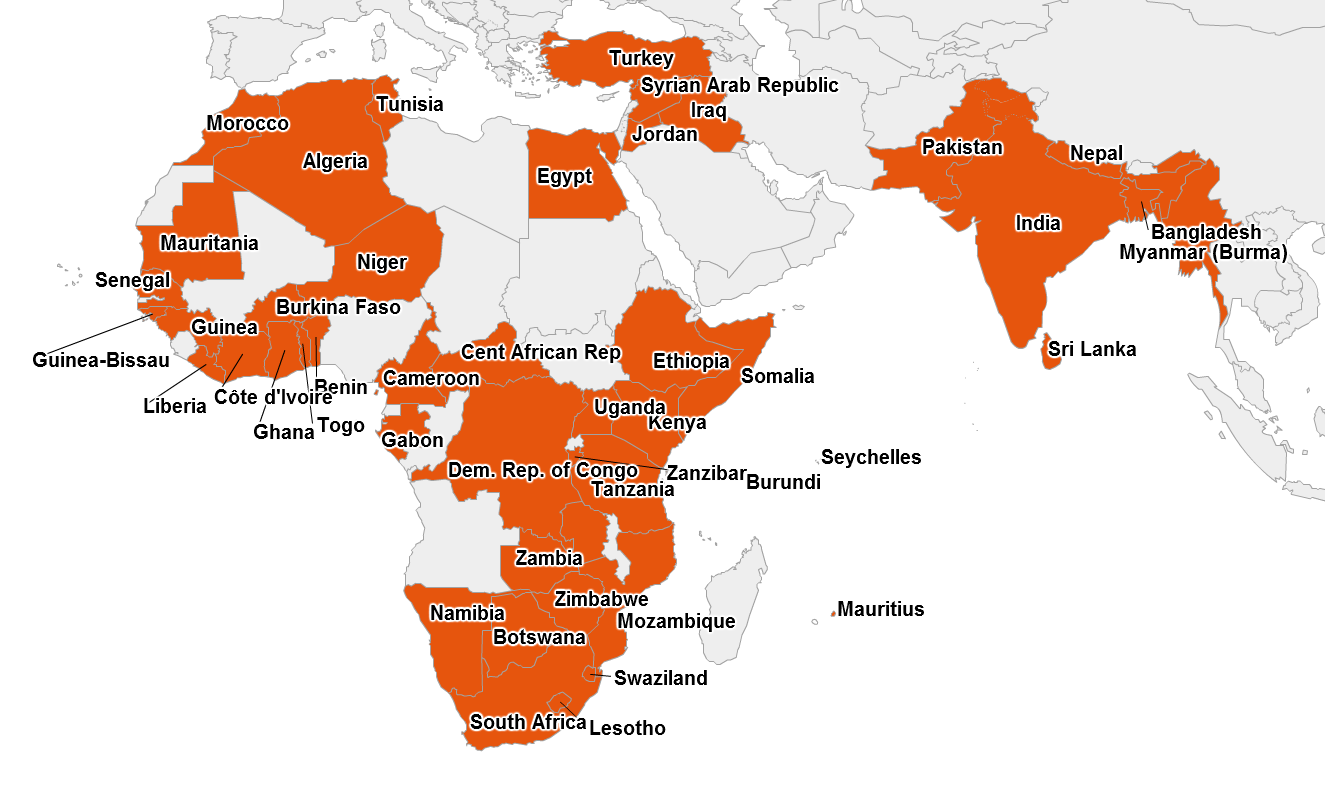 So far:
Participants from 50 countries
3rd Regional Workshop
Anglophone Africa
Capacity needsFrancophone & Northern Africa
Based on 18 countries, 29 participants
Capacity needsSouth, West, and Central Asia
Based on 11 countries, 18 participants
Capacity needsAnglophone Africa  (before workshop)
Based on 21 countries, 31 participants
Capacity needsAnglophone Africa  (after workshop)
Based on 21 countries, 31 participants
Organized by:
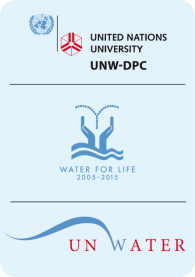 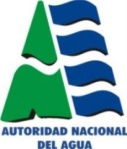 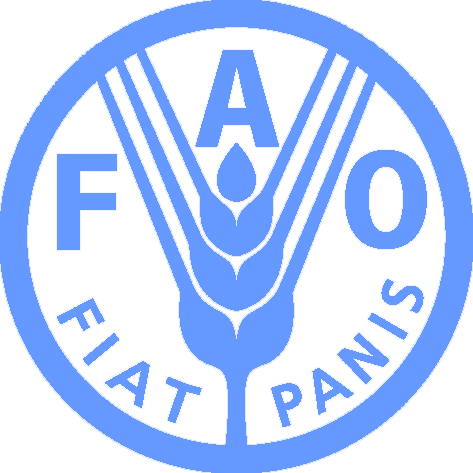 Partners:
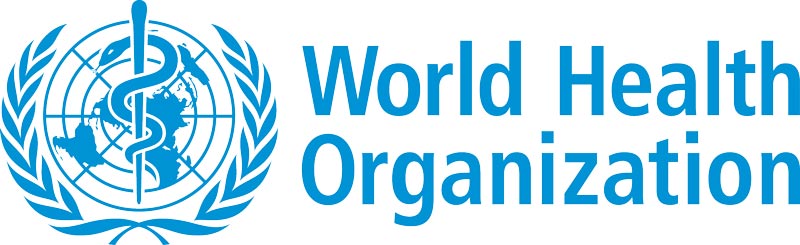 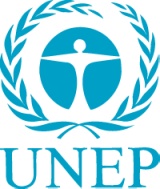 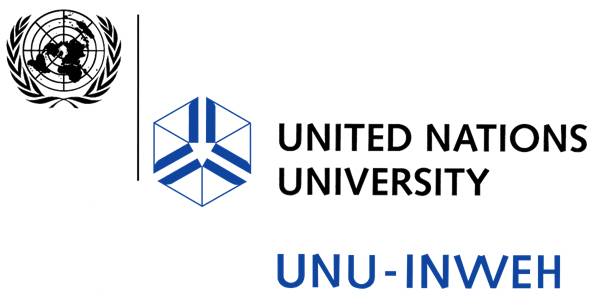 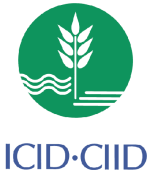 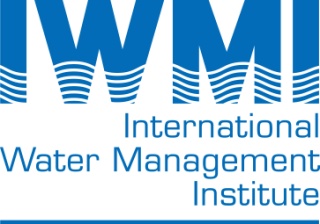 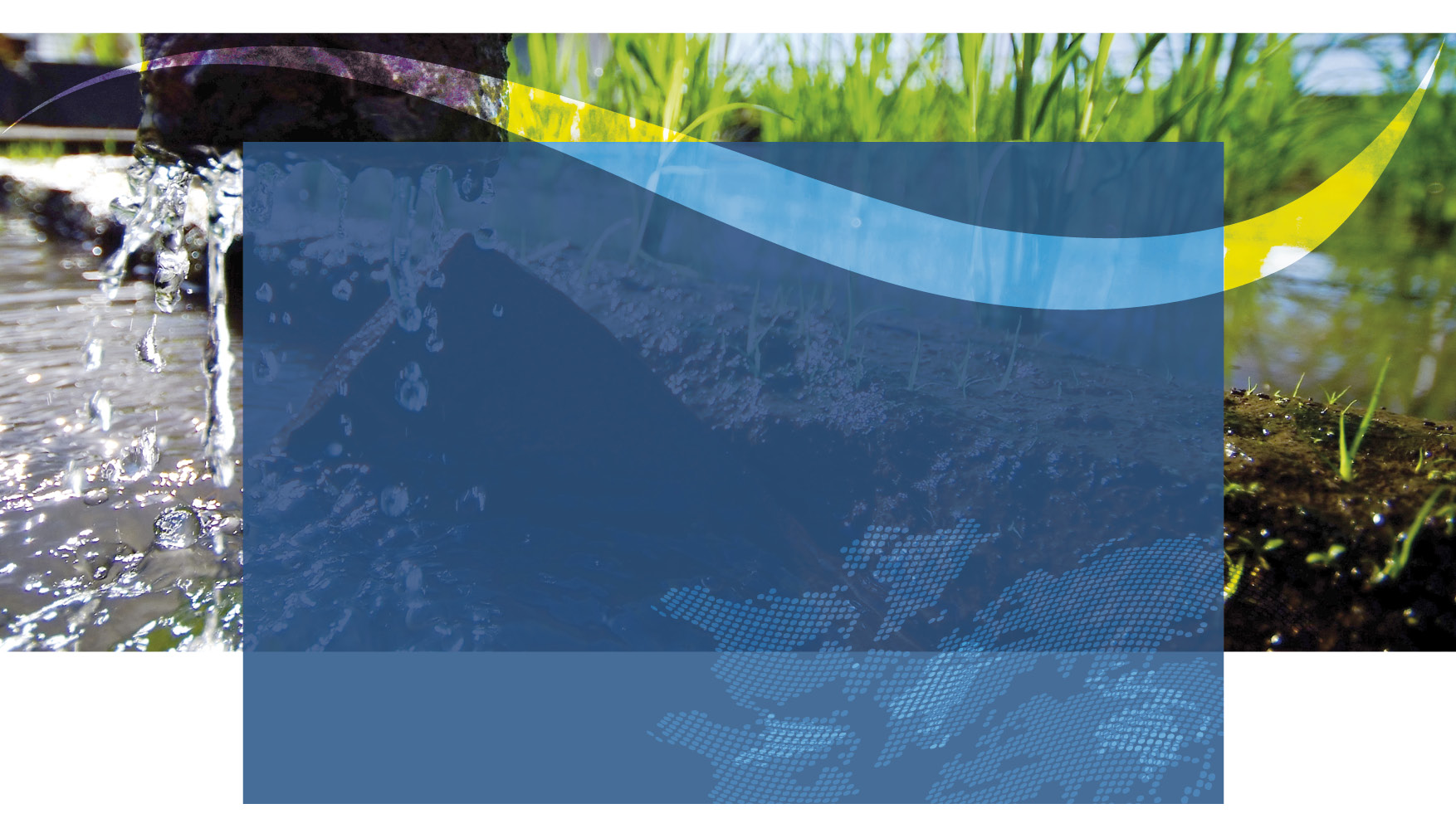 UN-Water Project on
Safe Use of Wastewater in Agriculture
Safe Use of Wastewater
In Agriculture
4th Regional Workshop
1st Regional Workshop for Francophone Africa
Argentina ∙ Bolivia ∙ Chile ∙ Colombia ∙ Cuba ∙ Ecuador ∙ El Salvador ∙ Guatemala ∙ Guyana ∙ Haiti ∙ Honduras ∙ México ∙ Paraguay ∙ Perú ∙ Republica Dominicana ∙ St Kitts and Nevis ∙ Uruguay
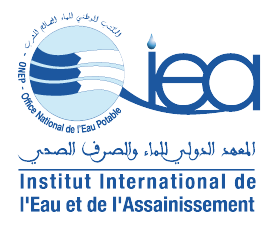 18-19 February 2012
Palais de Congr‘es, Room „Fez“
14
Capacity needsLatin America & the Caribbean
Based on 18 countries, 29 participants
Background of the participants of this workshop
Organizational background
Your daily activities
Background of the participants of this workshop
Your disciplines
The situation in your countries
“LEARNING CURVE”:

1. Awareness
2. Understanding
3. Commitment
4. Action
5. Reflection
1.	   2.	      3.	          4. 	              5.
What you want to learn
“I would like to learn new tools to implement the responsible use of waste waters in agriculture”
“The challenges faced in other countries and how they over came these challenges”
“Specific experiences regarding the treatment of waste water for agriculture and the implementation of safe use”
“Issues regarding public health and environment”
"The composition of Wastewater and state of application for particular plants"
“About the conditions of implementation”
“Economic challenges of treatment of waste water for agriculture”
What you want to share
“My knowledge concerning policy and legislation related to the environment and agriculture”
“My experiences concerning the effects on the environment of using wastewaters for irrigation”
“Share the experiences and the context of our countries and how everyone is dealing with the issue of wastewaters and the creation of regulations and policy”
“My country’s achievements “
"Policy formulation and implementation"
What you want to take home
“Greater knowledge base to further a possible development in the subject area”
“Establish contact with relevant organizations and experts on the issue”
“Understanding of the use of wastewater in Agriculture”
“A network of experts in the issue and information on the experiences in other countries”
“Learn the experience of other countries and develop the capacity for proposing a future project in my country”
Timeline
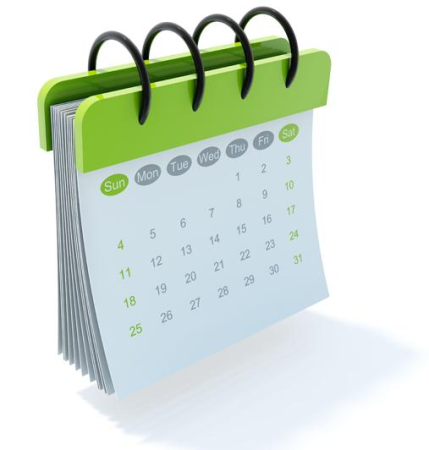 Additional events:	   
 16th AfWA International Congress & Exhibition, Marrakech, Morocco
 Seminar at IFAT 2012, Munich, Germany
 Side event at the World Water Week 2012, Stockholm, Sweden
Thank you!
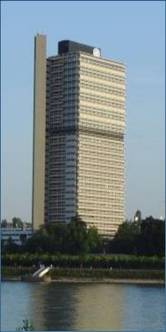 UN-Water Decade Programme on Capacity Development(UNW-DPC)

UNITED NATIONS UNIVERSITY

UN Campus
Hermann-Ehlers-Str. 10
D-53113 Bonn, Germany
Phone:  + 49 (0) 228 815-0652
Fax:      + 49 (0) 228 815-0655
E-Mail: info@unwater.unu.edu
www.unwater.unu.edu
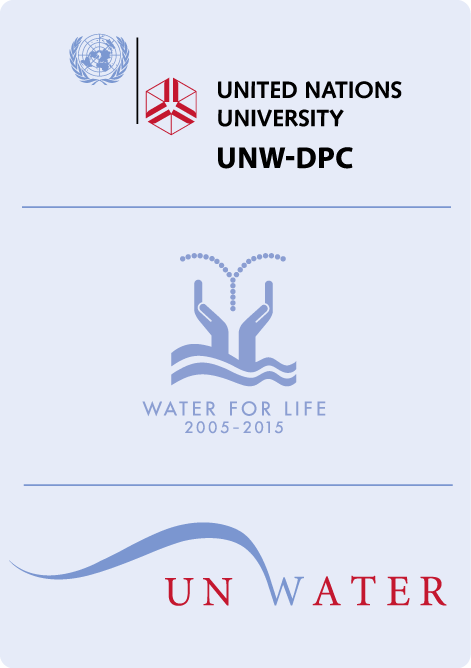